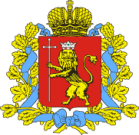 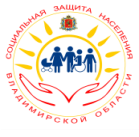 Администрация Владимирской области
Департамент социальной защиты населения
«Потребности в создании/реконструкции социальных и инфраструктурных объектов, проблемные вопросы формирования публичных инициатив»
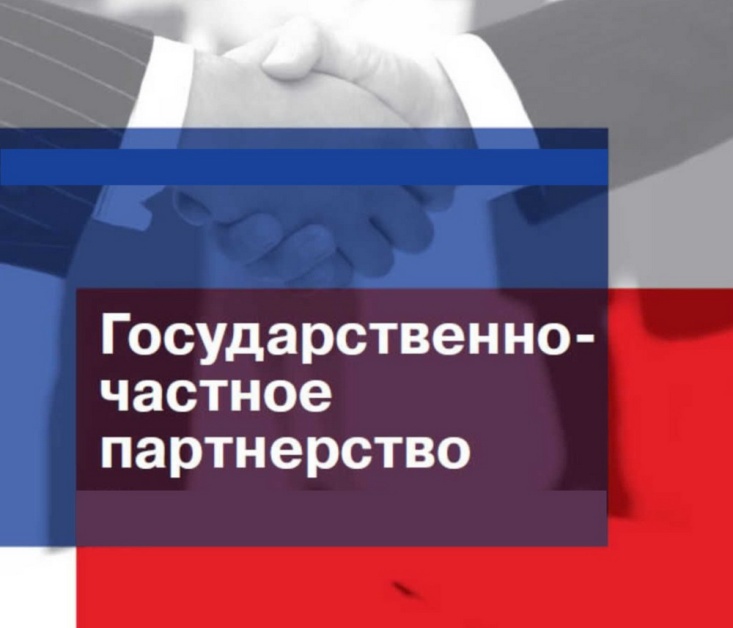 Директор Департамента социальной защиты населения Владимирской области
Кукушкина ЛЮБОВЬ ЕВГЕНЬЕВНА
Владимир, 01 апреля 2021 г.
1
Государственные поставщики социальных услуг, оказывающие стационарное социальное обслуживание гражданам пожилого возраста и инвалидам
Всего – 28 учреждений
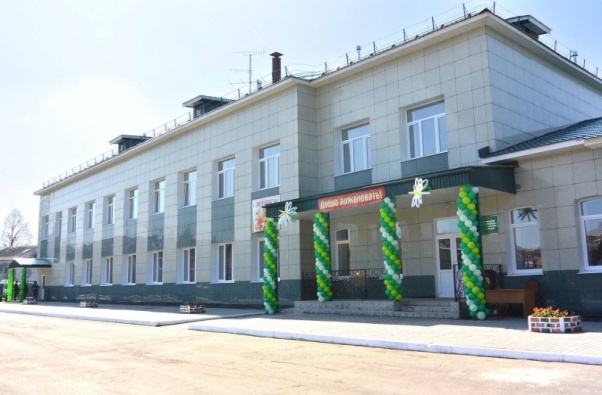 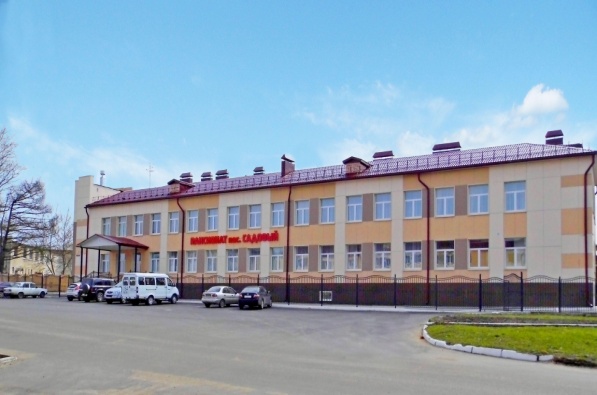 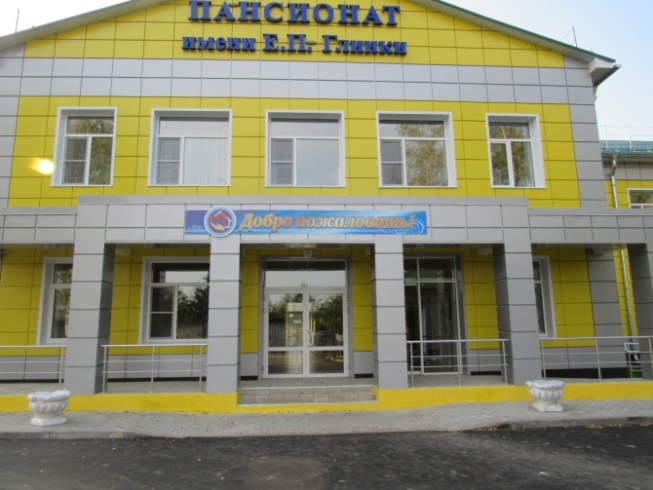 2
Негосударственные поставщики социальных услуг, оказывающие стационарное социальное обслуживание гражданам пожилого возраста и инвалидам
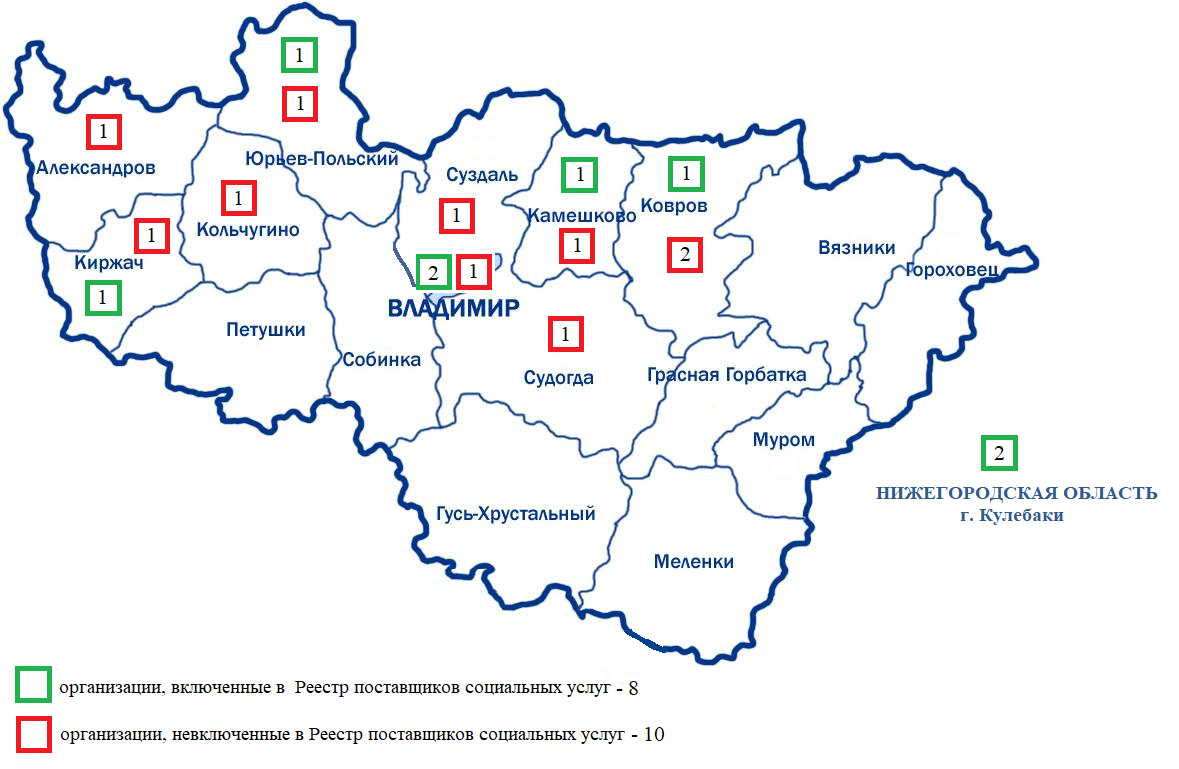 3
Негосударственные поставщики социальных услуг, оказывающие стационарное социальное обслуживание гражданам пожилого возраста и инвалидам
Наличие койко-мест
Средняя стоимость содержания 1 человека, руб.
4
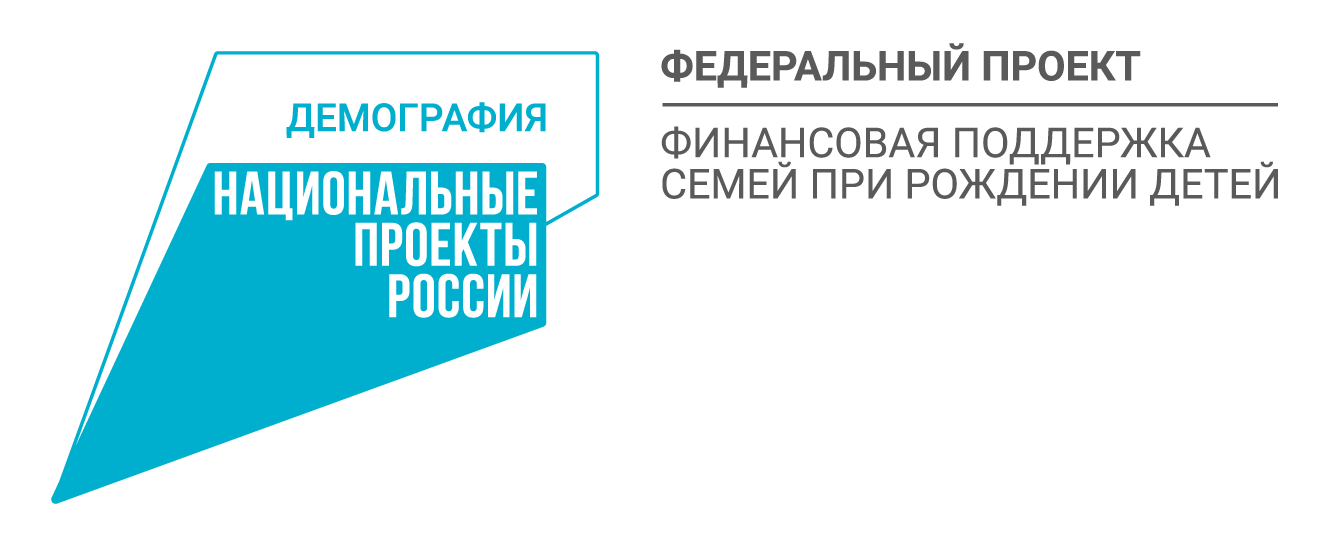 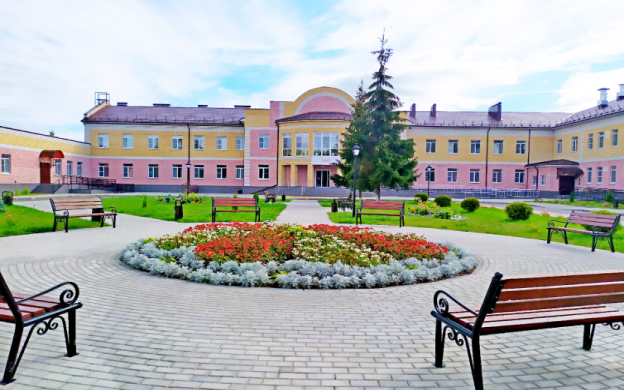 «СТАРШЕЕ ПОКОЛЕНИЕ»
Арбузовский интернат

новый корпус на 100 мест открыт 03.11.2020
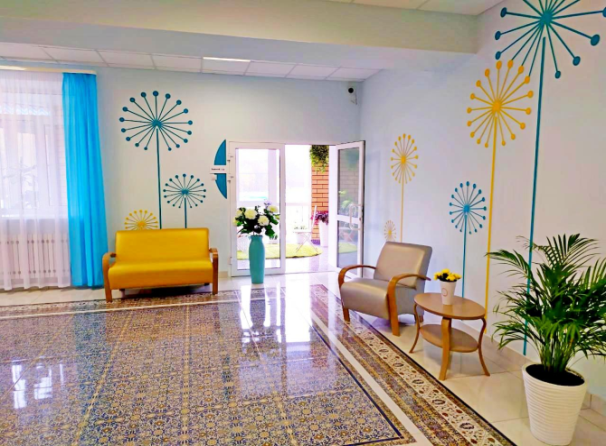 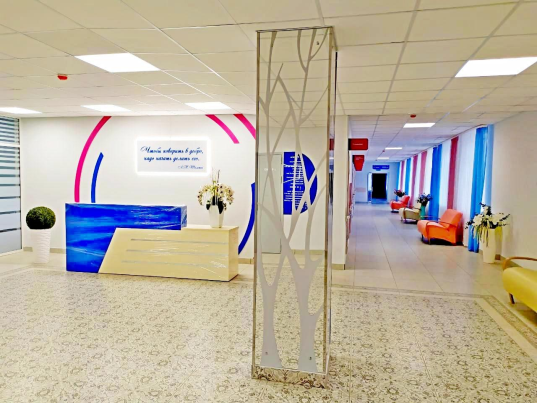 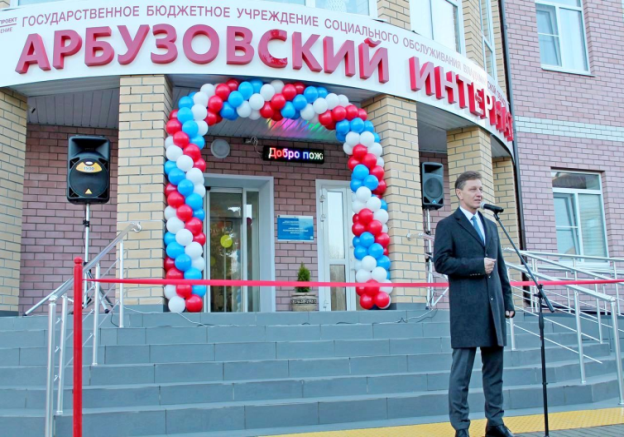 5
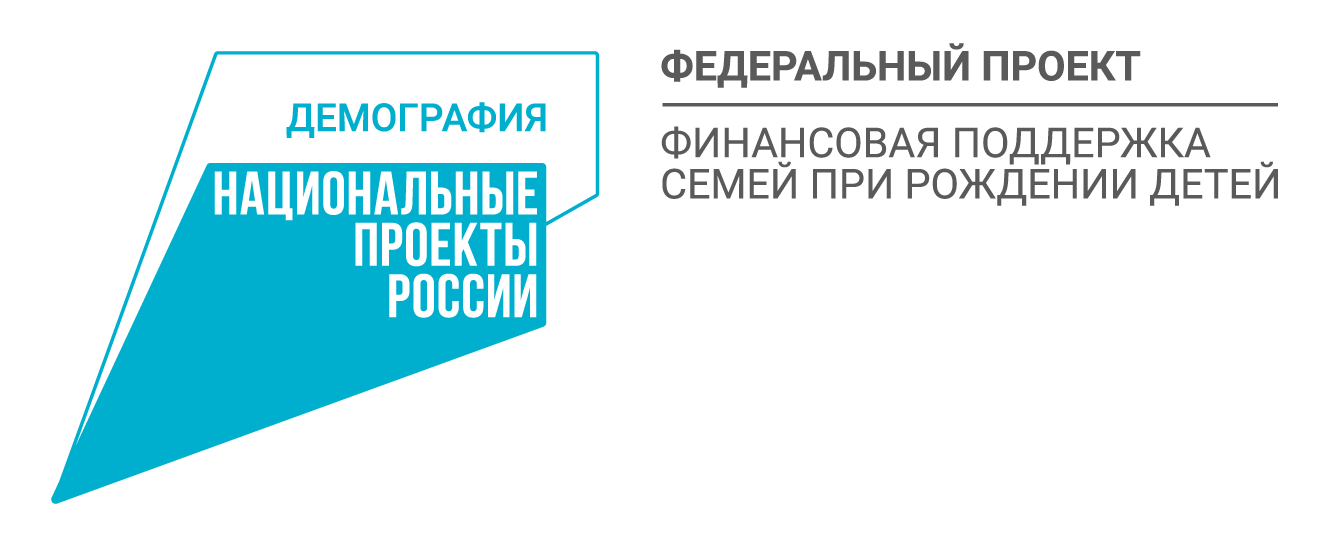 Региональный проект «Старшее поколение» (национальный проект «Демография») 2021-2024 гг. - строительство 3 объектов
Гусь-Хрустальный район - Жилой корпус сопровождаемого проживания                             на 130 мест для пожилых людей и инвалидов
г. Киржач - «Социальный городок» на 155 мест
г. Юрьев-Польский - Комплексный центр социального обслуживания                             на 100 мест
Общий объем финансирования – 1,674 млрд. руб., в том числе:
 федеральный бюджет – 1,640 млрд. руб.
 областной бюджет -  0,034 млрд. руб.
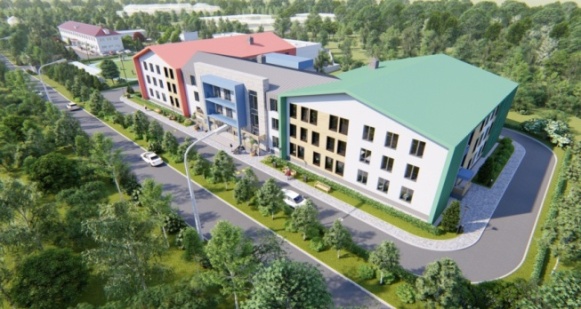 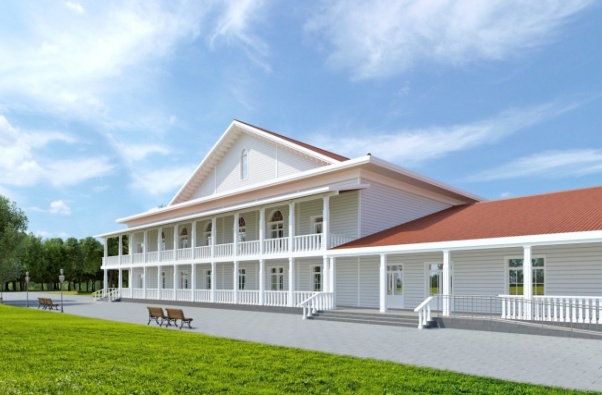 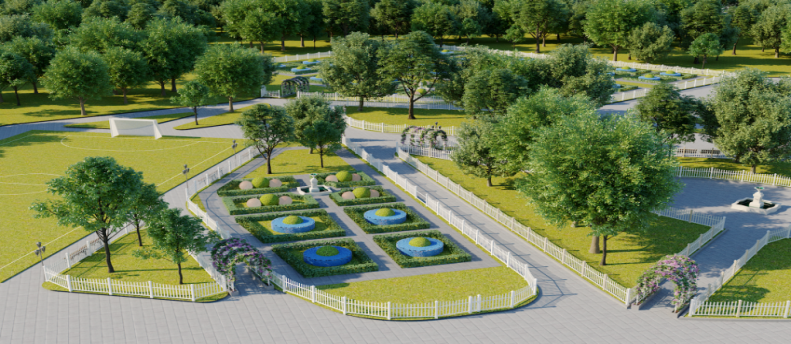 Жилой корпус сопровождаемого проживания п. Гусевский
«Социальный городок» г. Киржач
6
Актуальность реализации проекта по строительству (реконструкции) современных пансионатов (домов-интернатов) на условиях ГЧП
Наличие негосударственных поставщиков социальных услуг  на территории области:
Механизмы поддержки инвесторов
7
СПАСИБО ЗА ВНИМАНИЕ!
8